INFORMATIKA JE TUDI ZNANOST
18. november2016
Sobotno popotovanje
Osnovni koncepti
Zunanje enote
Oživitev Malina Pi (Raspberry Pi)
Zunanje enote in Malina Pi
Dodatne zunanje enote
kosilo in pogovor o poučevanju programiranja ter o maturi
Izdelava samostojnih programov in pogojni stavek
Dogovor o skupinskem delu
2
Osnovni koncepti
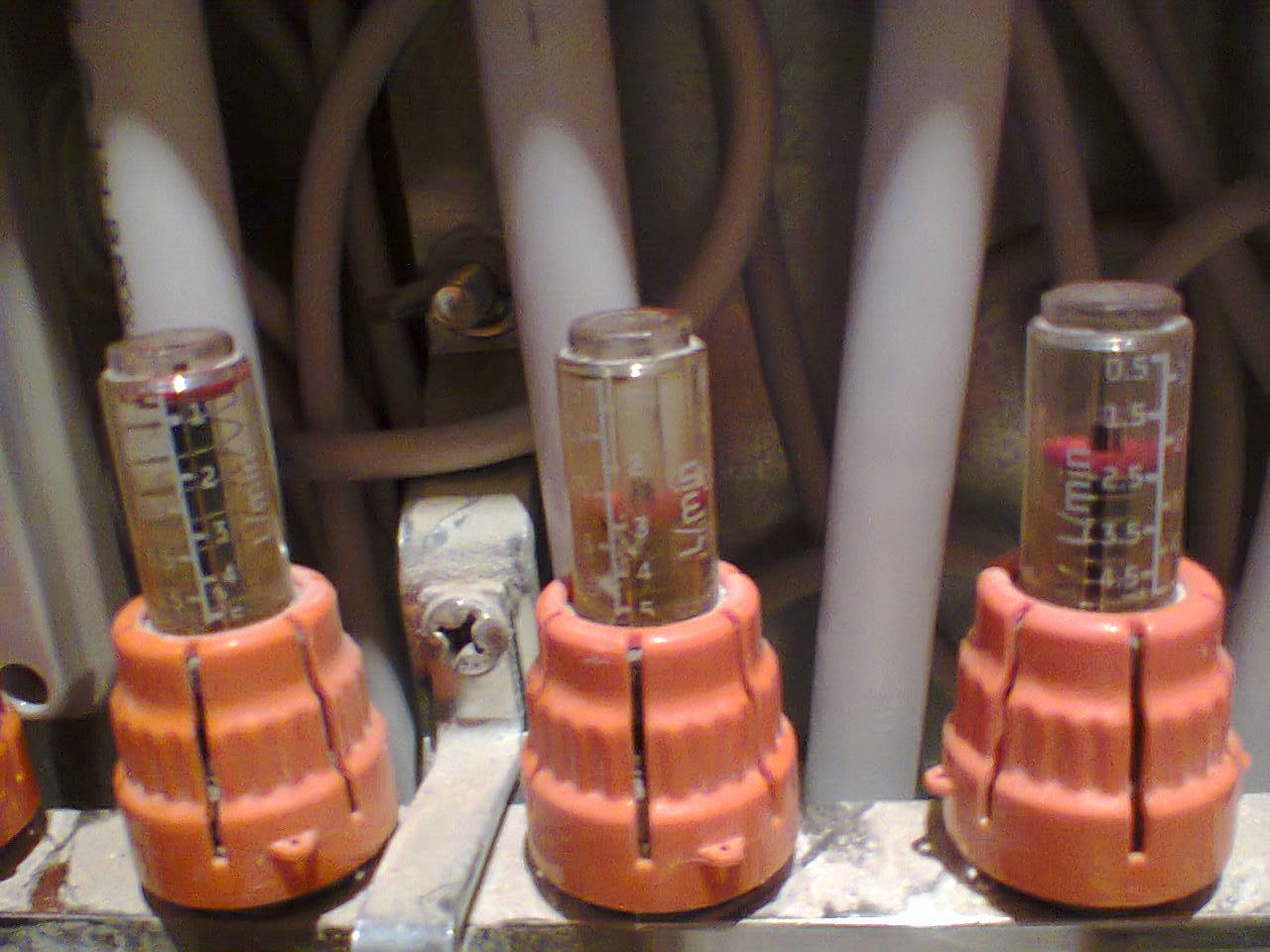 Uporabiti Malina Pi za učenje osnov programiranja
Preprosta strojna oprema, ki je dovolj zanimiva in reprezentativna
Naslovi za učenje:
https://www.raspberrypi.org/learning/physical-computing-with-python/worksheet/
https://www.raspberrypi.org/learning/getting-started-with-raspberry-pi-lesson/
3
Zunanje enote
Svetleča dioda (LED, Light emitting diode)
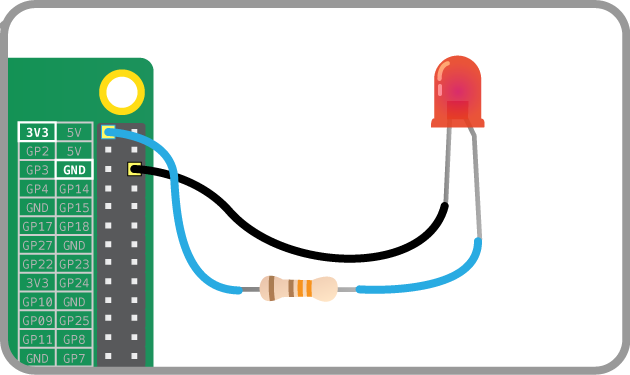 4
Zunanje enote
Sedem-segmentni prikazovalnik sestoji iz osmih LED
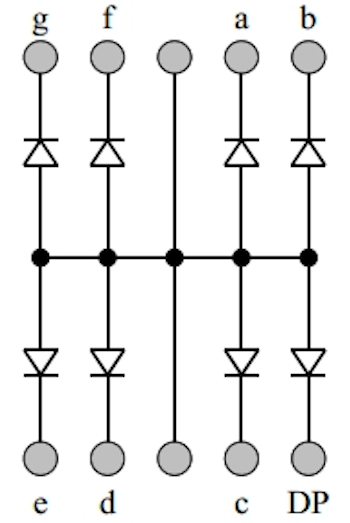 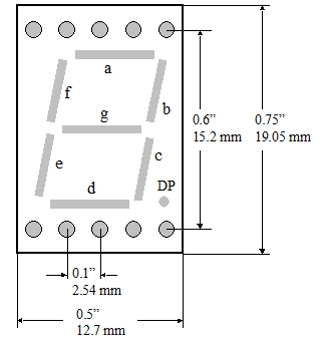 5
Prototipna plošča
namesto tiskane plošče za hitro izdelavo
ločena rob in sredina
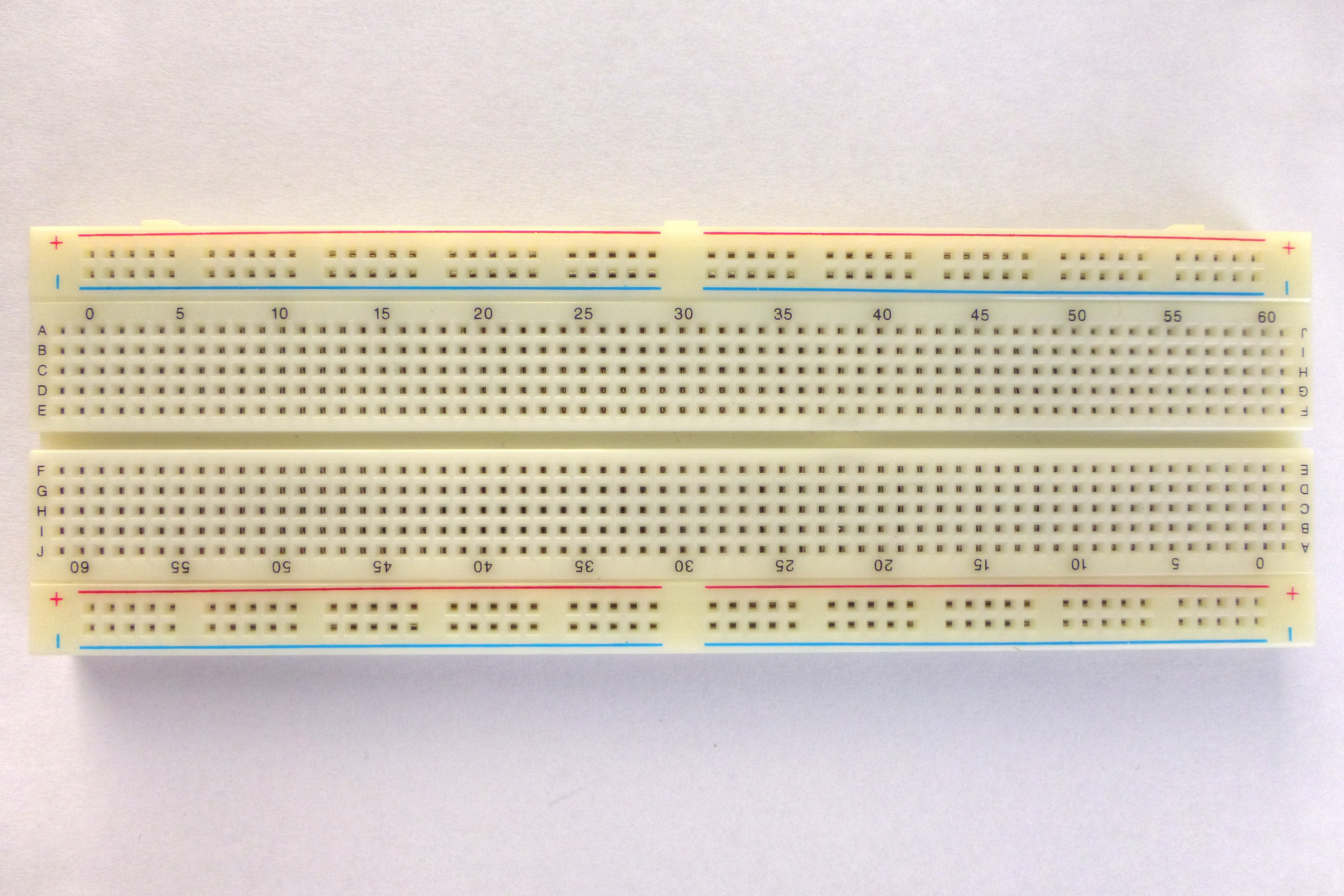 6
Priklop na napajanje
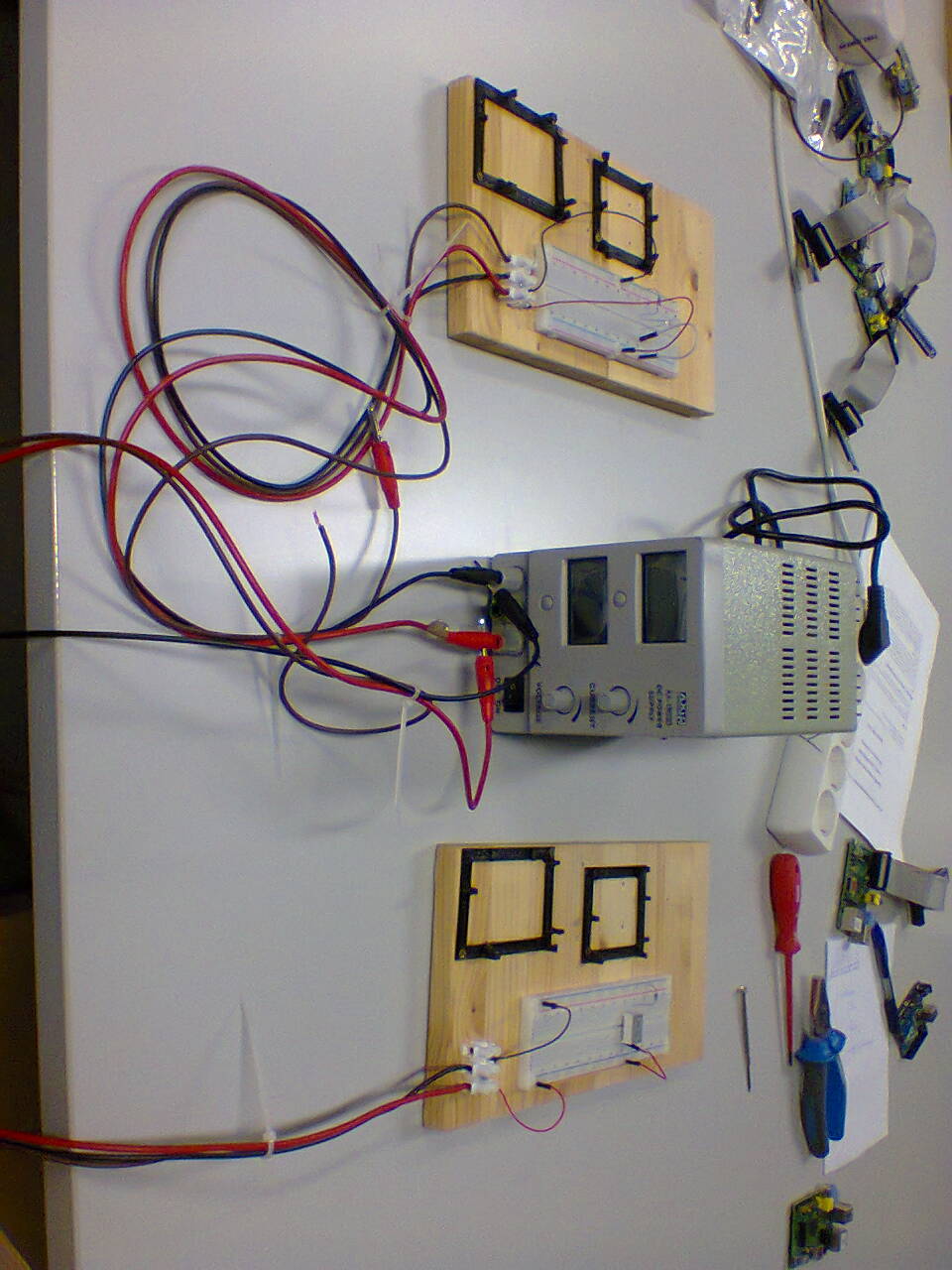 Samo na zemljo (GND) in +5V
7
Navadna LED
Ena LED in nato osem
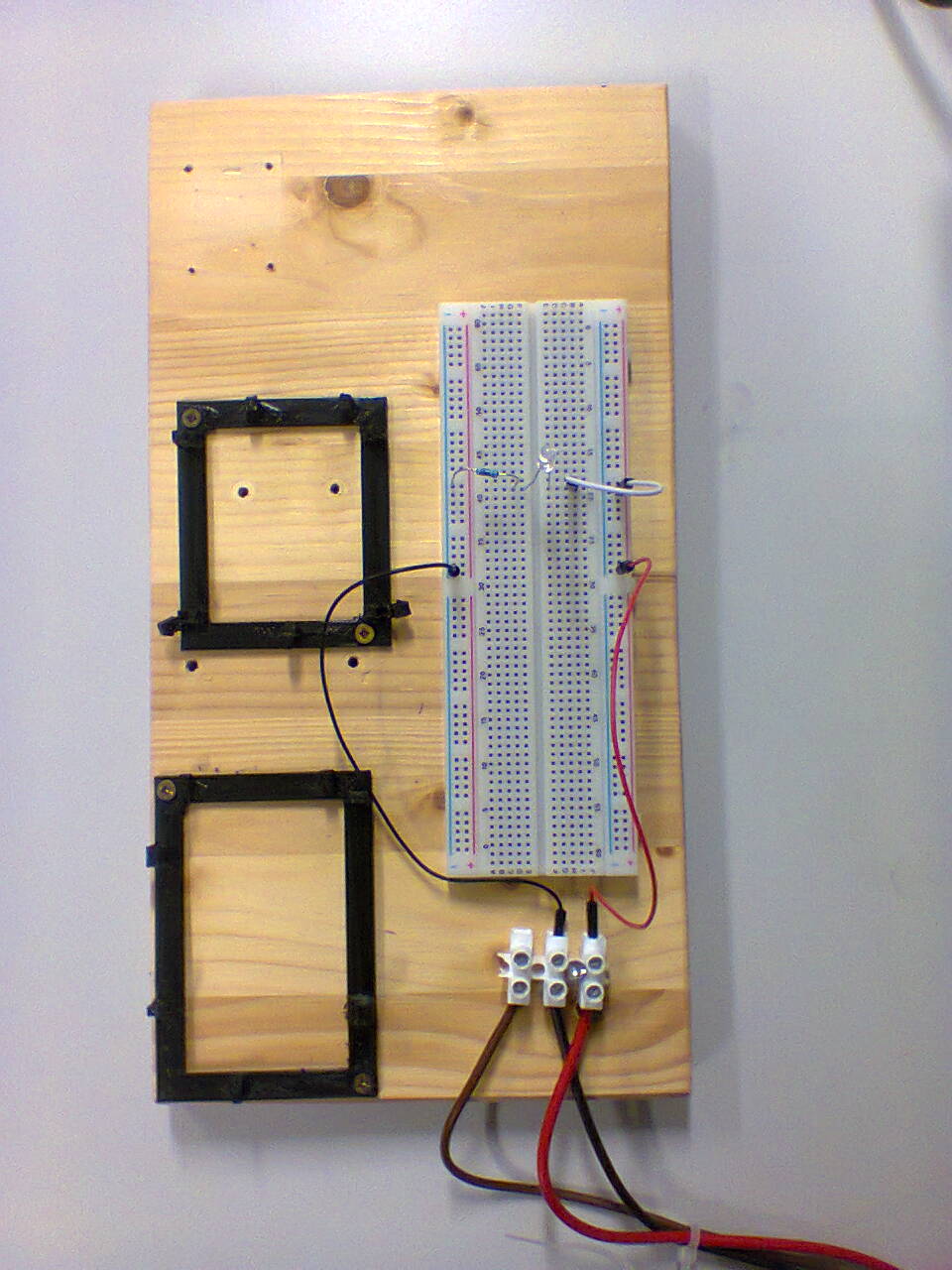 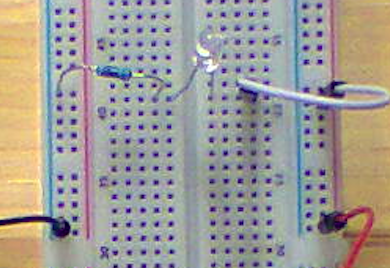 8
Sedemsegmentni prikazovalnik
skupno napajanje na srednjih nogicah!!!
najprej samo en segment in nato vsi
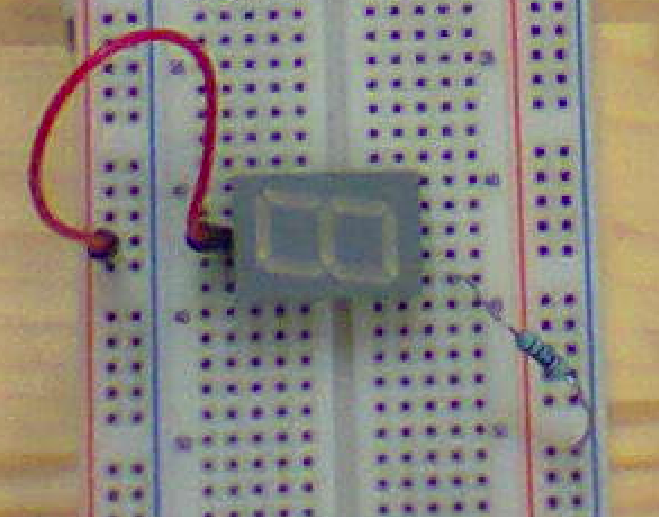 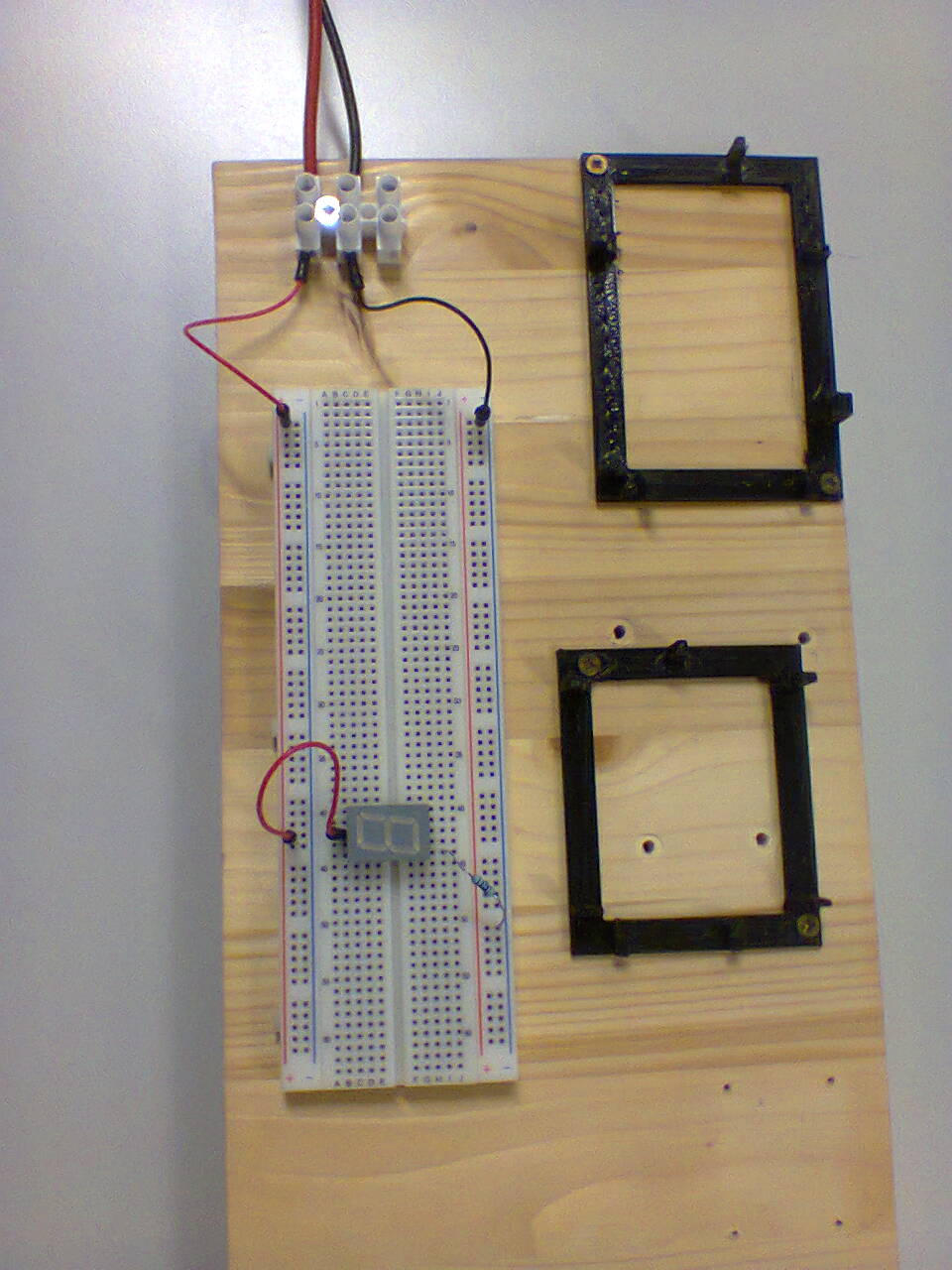 9
Vaje
Priključite eno lučko
Priključite vsaj dve lučki
Priključite vse lučke

Izpišite število 1
navadni LED: binarno
7-seg: 1

izpisovanje vseh števil med 0 in 15:
navadni LED: binarno
7-seg: 0, 1, 2, 3, 4, 5, 6, 7, 8, 9, A, b, C, d, E, F
10
Oživitev Malina Pi
Priprava OS (Rasberian)
Priklop tipkovnice in miške na Malina Pi
Zagon OS na Malina Pi
Učna ura: http://lusy.fri.uni-lj.si/ucbenik/book/1201/index3.html
Vaje:
program, ki izpiše: Dober dan svet!
program, ki prebere nenegativno število x in izpiše x mod 16
11
Zunanje enote in Malina Pi
Priklop prototipne plošče na Malina Pi
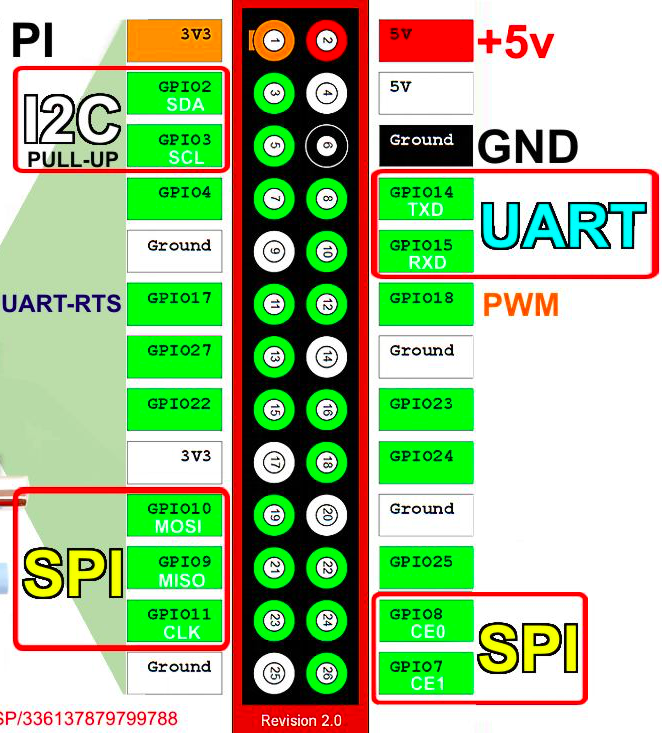 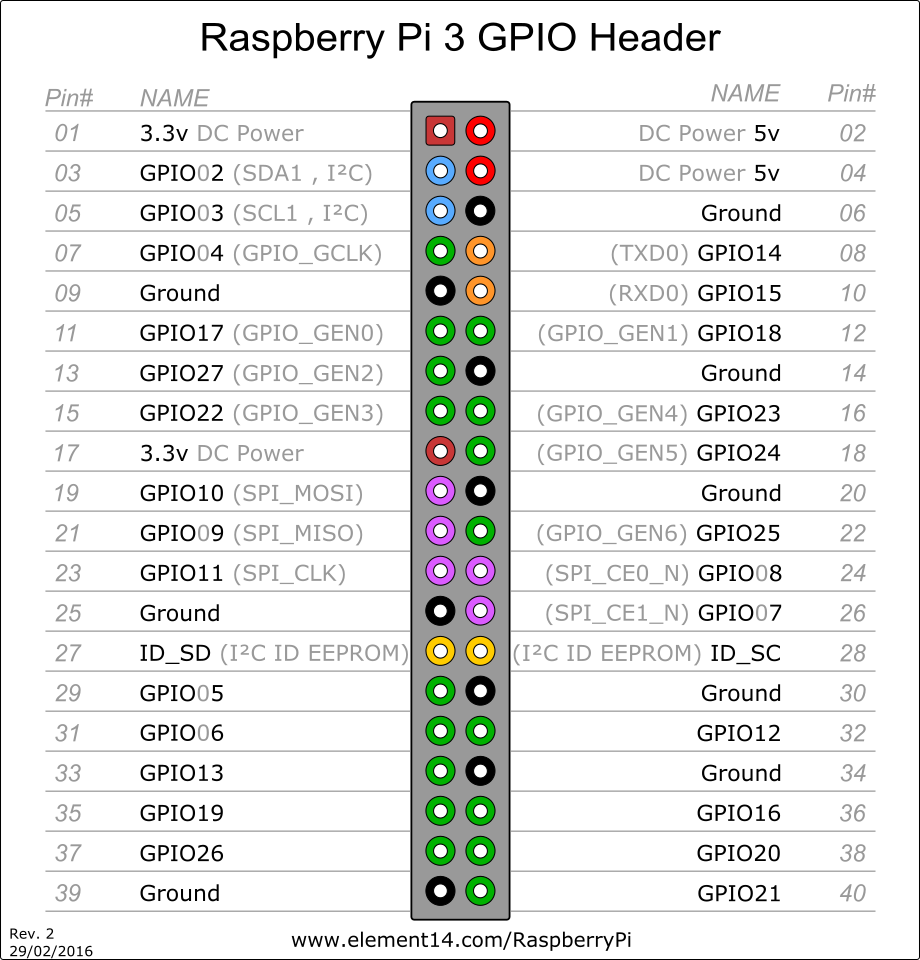 12
Zunanje enote in Malina Pi
Priklop Malina Pi na prototipno ploščo
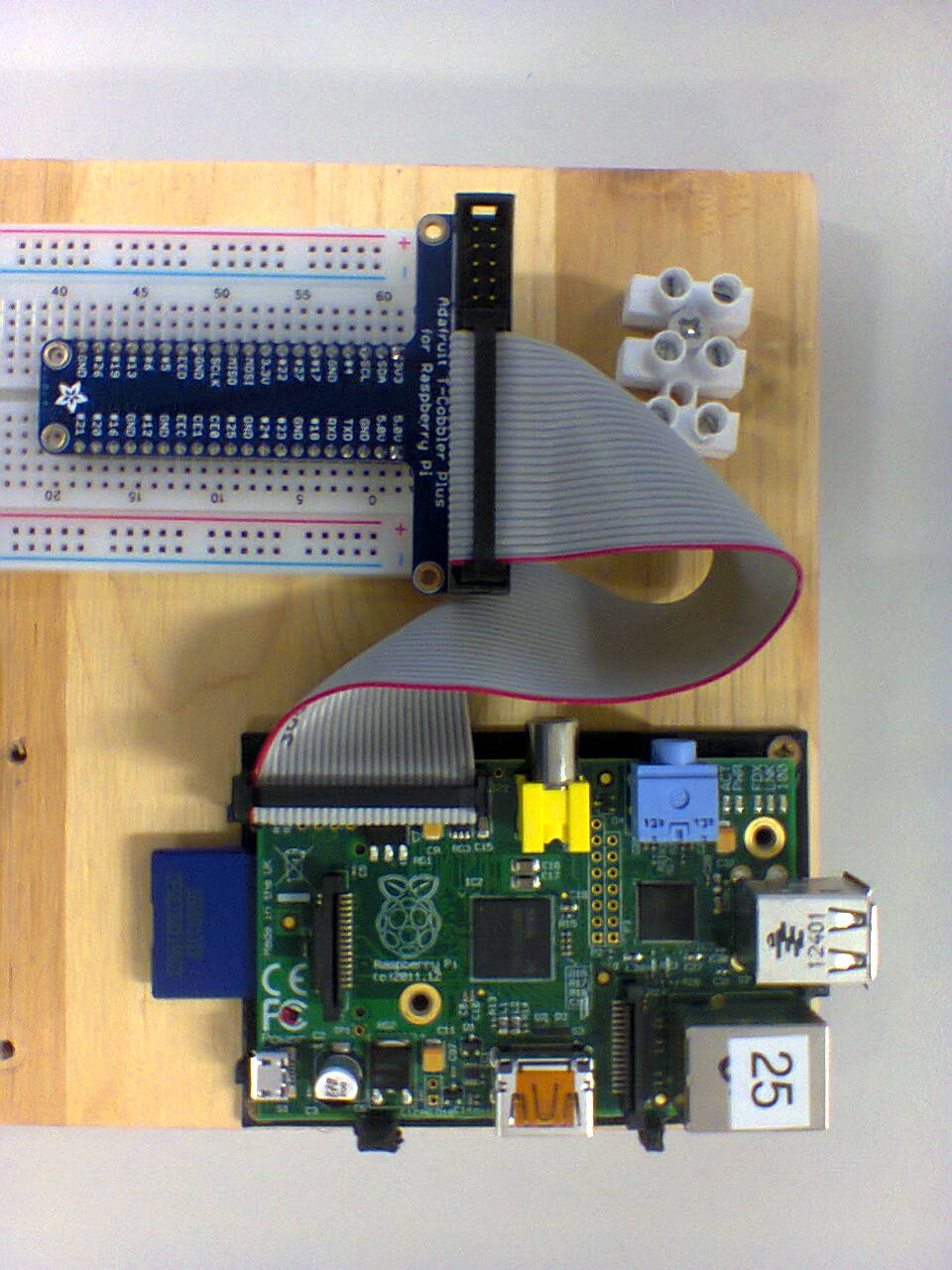 13
Zunanje enote in Malina Pi
GPIO (general purpose IO) lahko krmilimo preko programa
knjižnica liblucke.py
uporaba: from liblucke import *
ukazi: writePin(pin, 0/1)
namesto neposredno na +5V in GND sedaj lučke krmilimo z Malina Pi
14
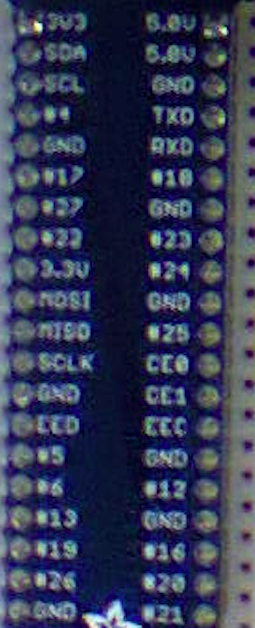 Uporabljeni GPIO
Ne uporabljamo vseh nožic (pin), ampak samo GPIO:
7, 8, 9, 10, 11, 23, 24, 25
povežemo omenjene nožice na naše lučke
15
Primer programa
#!/usr/bin/python
from liblucke import *
import time

writePin(7, 1)
time.sleep(1)
writePin(7, 0)
time.sleep(1)
writePin(7, 1)
time.sleep(1)
writePin(7, 0)
time.sleep(1)
16
Vaje
Prižgite eno lučko
Prižgite vsaj dve lučki
Prižgite vse lučke
Prižgite vsako drugo lučko
Animacija
Izpišite števila 0-15

[if] Preberi nenegativno celo število in izpiši število po modulu 16
[zanka] Neskončna animacija
17
Dodatne zunanje enote
motorček / ventilator
potrebujemo dodatno +12V
krmilimo preko GPIO in s pomočjo knjižnice liblucke
temperaturni senzor
uporabljamo dodatno knjižnico
knjižnica krmili senzor in vpisuje prebrano vrednost v datoteko
18
Motorček / ventilator
priklop
19